Train-the-Trainer Workshop Manual
Planning & Implementing Active Learning Workshops
TABLE OF CONTENTS
Table of Contents
Introduction
Learning Development Process
Workshop Objectives
Agenda 
Opening a Training Session

Design
Conducting a Needs Assessment
Goals & Objectives
Evaluation Strategies
Writing a Training Proposal

Development
Kolb Learning Styles
Sequencing Learning Activities
Organizing a Presentation
Effective Visual Aids

Delivery
Delivery Skills Reminders
Interaction Skills
Group Process
Cultural Factors
Resistance & “Difficult Learners”
Facilitation Skills
Energizers
Closing a Training Session

Further Reading
3-7
3
4
5
6-7

8-30
8-21
22-26
27-28
29-30

31-49
32-34
35-39
40-48
49

50-82
50-52
53-61
62-64
65-66
67-71
72-78
79
80-82

83
2
LEARNING DEVELOPMENT PROCESS
Learning Development Process
Design
Conduct Needs Assessment
Set Learning Objectives & Plan Evaluation Strategy
Development
Select, Sequence, & Prepare Learning Activities
Facilitate Learning Experience
Evaluate Learning
Delivery
3
OBJECTIVES
Workshop Objectives
	Explain the elements and stages involved in managing a 	learning process.

 	Conduct a needs analysis and target learning interventions 	effectively.

 	Identify learning objectives and plan an evaluation approach 	aligned to organizational needs and capacities.

 	Develop and sequence engaging activities that ensure 	achievement of the learning objectives.

	Deliver interactive training content and facilitate active learning 	sessions.
4
AGENDA
Workshop Agenda
Day 1

Introductions
Opening a Training Session
Conducting a Need 	Assessment

Writing Goals & Objectives
Evaluation Strategies



Day 2
Kolb Learning Styles
Developing & Sequencing        	Learning Activities

Presentation Skills
Effective Visual Aids
Day 3

Presentation Practice
Group Critique & Feedback


Interaction Skills:
	Listening to Understand
	Discussion Skills



Day 4
Group Process Skills:
Managing Resistance
Cultural Factors
	
Facilitation Skills
Facilitation Practice & Feedback
Closing a Training Session
5
OPENING A TRAINING SESSION
Opening a Training Session
Using this workshop as an example, what does a trainer need 
to do to in the Opening of a training session to:

Establish a positive learning climate?





Bring focus to the training session?





Things to avoid?
6
OPENING A TRAINING SESSION
Opening a Training Session
Adults are motivated to learn when they know that the material they are learning is relevant to their needs. In other words, they want to know “What’s in it for me?” They may not see the relevance, however, until you explain it to them. So the best time to explain it is at the beginning, before you go into the content. This means taking the time to position the content at the opening of the workshop and before each exercise.
Opening Statement Learners come to a learning experience with a number of questions on their mind. Is this workshop worth my time? What exactly are we going to cover? Where does this material come from? Is the instructor credible? How will we be working together as a group? The best idea is to answer these questions in the first 10-15 minutes so you can keep the learners’ attention focused. In your opening explain:
Purpose. The purpose from the learners’ point of view. What is the main value or utility of the workshop?
Goals. The broad areas they will cover and how these relate to the Purpose.
Method. The organization of the workshop, agenda, expectations, learners’ role, and instructor’s role.
Background. How the workshop was designed and developed. For example, the results of the needs assessment, how the content was determined, and your expertise as an instructor.
Introductions. Who else is at the workshop? What resources and knowledge do they bring? How will we interact with each other?
Benefits. The key benefits to them as learners. What will they gain? How will this learning experience help them in their work?
Once you have answered these questions for your learners, it is more likely they will be ready to move ahead to the first activity with open minds.
7
DESIGN
Organizational Needs
“Determining your organizational needs will help you to determine what training you need to do. More important, it will help you determine what training you don’t need to do, either because the organizational need cannot be addressed by training or because the organization cannot support the training that is needed.”

— George M. Piskurich, Rapid Instructional Design
8
DESIGN
A Request for Training
You are the head of the statistical training institute in your country or a training focal point for agriculture statistics in your ministry. Today, your direct supervisor called you and explained that she had recently met with the Minister of agriculture, who complained about the  lack of official data on fisheries and aquaculture. The Minister had just returned from an international conference and was disappointed to find out that many countries produce regular official statistics on fisheries and aquaculture. However, his ministry only gathers some data from registered fishing boats. Your supervisor is frustrated because your NSO/statistical unit is not able to regularly produce this information. She asks you to urgently organize a training to fill this gap.
You understand the importance of this information, and you want to organize the training as quickly as possible. However, you believe it is important to understand the needs of all stakeholders before moving ahead with the training. What needs and/or factors will be important for you to consider?
Make a list:
9
DESIGN
Role of Training
Purpose of training: to improve individual or organizational 	                   performance.
Education
Training
VS.
Content based
Content organized around intellectual categories and historical development; academic approach
Instructor-oriented; learners dependent on instructor/expert
Performance based
Content organized around how it will be used; focus on skill building and application to real world
Learner-oriented; learners have pragmatic view of learning (“What in it for me?”)
10
DESIGN
Role of Training
Do not use training as a first step to remedy performance problems caused by:
Poor supervision
Lack of reward for good performance
Inefficient work flow
Unclear objectives
Unrealistic expectations
Lack of consequences for poor performance
Inefficient workplace design
Poor recruitment
In the above cases, the cause may be due to factors that training won’t correct, since poor performance may be a symptom of another root cause. And the cause must be corrected before the performance improves. Training may still be an option but only after you have identified the root cause!

    What examples can you give of “training” requests that are more   	appropriately requests for other types of intervention?
11
DESIGN
Role of Training
As a result of your analysis, you may find that other interventions, instead of training, may be more useful or practical as ways to enhance performance.* These include:
Recognition and rewards for excellent performance
Communication systems such as bulletin boards, e-mail, and newsletters
Improved supervision of work flow
Documentation and standardization, including reference manuals, certifications, and standardized procedures
Ergonomic and human factors, such as human-machine interfaces, color coding, interior design, and furniture
Feedback systems, such as performance appraisal, performance management, peer appraisal, and customer appraisal
Training systems, such as computer-based instruction, distance learning, and on-the-job training.
Career development systems, such as job rotation, mentoring and assessment centers

* Adapted from George M. Piskurich. Rapid Instructional Design.
12
DESIGN
Role of Training
Use training to improve individual or organizational performance by developing learners’ knowledge, skills, and attitudes to achieve performance standards.
What examples can you give where training is the right 	intervention?
13
DESIGN
Needs Analysis Steps
Assess current performance level
Assess expected performance level
Identify performance gap
Set goals and objectives
Plan evaluation strategy
14
DESIGN
Conducting the Needs Analysis
When you conduct a needs analysis you gather information that will help you understand the gap between current performance and expected performance. This information will help you plan a learning experience that will fill help the learner bridge the gap.
Current Performance
What’s the situation now?
Learners’ current knowledge, skills, attitudes
Personal factors that affect performance
Organization al factors that affect performance
Factors that affect learners’ access to learning
Expected Performance
What performance  is desired?
Performance standards
Factors influencing maintenance of the behaviour
The Gap
Learning Experience
Goals & Objectives
Other reasons to conduct a thorough needs assessment:
To generate course material. The information you collect will provide a wealth of data and illustrations to bring the learning to life and make it relevant to your learners.
To involve supervisors & managers. Get their support and input. More important, get their egos involved so they will see the learning as their own priority.
To examine the work environment. You may be able to identify ways of helping your learners work smarter, not harder. Methods, policies, and procedures should always be examined for improvement.
15
DESIGN
Needs Analysis Exercise
Purpose In this exercise you will have the opportunity to conduct a needs analysis interview with the Director of agriculture statistics about a training idea she has for her staff members. There are three roles:
A. Training developer. Ask questions to identify “the gap.” Use 	the following page as your guide.
B. Training sponsor. As the Director of agriculture statistics and 	sponsor of this training workshop, you are eager to provide this 	development opportunity for your team.
C. Observer. You will observe the interaction, make notes on the 	questions asked, and conduct a feedback session after the 	interview.
Active Listening 

Open-ended Questions
Tell me more about ...
What are your priorities for ... ?
From your point of view, what is essential?
How do you see it?
What are your concerns about ... ?

Restatement
You think ...
Your main priority is ...
You would prefer ...
You would feel a lot better if ....
You are not convinced that ...
16
DESIGN
Needs Analysis Exercise
Use this model to guide the discussion with the Director of agriculture statistics. Use it to identify the gap for staff members in her department.
Current Performance
What’s the situation now?
Expected Performance
What performance  is desired?
The Gap
Learning Experience
17
DESIGN
Assessment Tools
After deciding what information you need, your next step is to decide the best way to get it. You’ll want to get only the information you need as efficiently as possible. Here is a list of options:
Continues on next page …
DESIGN
19
DESIGN
Needs Analysis Exercise
After your interview with the Director of agriculture statistics, decide what additional information you will need. Decide which tools to use on the following pages:
Needs Analysis Application
Make some notes on the needs analysis you will conduct for your own learning project.
Current Performance
What’s the situation now?
Expected Performance
What performance  is desired?
The Gap
Learning Experience
21
The Gap
Expected Performance
What performance  is desired?
Current Performance
What’s the situation now?
Learning Experience
Goals & Objectives
DESIGN
Goals & Objectives
Once you have completed your needs assessment, the next step is to develop goals and objectives.
By achieving the goals & objectives, the learners will attain the expected performance level. Here is a way to formulate the learning outcomes:
Goal	A broad statement of the learning outcome that you 	want the learners to achieve.
	Example: “Learners will be able conduct a needs 	assessment.”
Objective	A specific learning outcome to be accomplished. Each 	learning goal will usually have several objectives that 	when met will indicate accomplishment of the goal.
	Example: “Learners will be able to:
	- Differentiate between training needs and other needs  	- Use assessment tools to identify the need           	- Identify the gap between current and expected levels 	  of performance”
In most cases you will find it useful to start with the goals and then spell out the objectives. However, sometimes it may be necessary to write down the objects and then develop goals for these objectives. Whichever way you arrive at it, you’ll want to end up with conceptual  frame that makes sense.
22
DESIGN
Writing Objectives
Objectives are best when they are written in behavioural terms, that is, in ways that can be measured. Using behavioural objectives helps you focus the content and makes it easier to evaluate the learning.
My making objectives behavioural, you avoid misinterpretations and you focus the efforts of everyone involved: managers, course developers, instuctors, and learners. Here are some commonly used (and commonly misinterpreted terms) and their behavioural alternatives.
Some objectives are harder to write in behavioural terms than others. Those related to attitude can be particularly difficult. Nevertheless, the main thing is to be as specific as possible so that you can translate the objectives into well-conceived activities in the development phase of your project.
23
DESIGN
Writing Objectives
Read the following objectives and make a √ next to the ones that are stated in behavioural terms. For those not written that way, rewrite them so that they, too, are written in behavioural terms.
Understand the three phases of workshop development and develop presentation skills.


Learn various types of sampling methods for agricultural surveys.



To identify basic requirements and assess feasibility of structuring a statistical register system by integrating several administrative registers.



Feel confident in their ability to facilitate a training session.



Know the characteristics of administrative registers and be familiar with methods for developing statistical registers.
24
DESIGN
Writing Objectives
Together with your colleagues in your table group, write 2-3 learning objectives for the staff members in the agriculture statistics department. Make sure that they describe the learning outcomes in behavioural terms:
Objectives:
25
DESIGN
Writing Objectives
Use the space below to write down a goal and behavioural objectives for a training programme or module of your own design.
Goal:



Objective(s):
26
DESIGN
Planning an Evaluation Strategy
Don’t wait until after you have conducted your workshop to figure out how you will evaluate it. An effective learning design incorporates a plan for how you will determine if goals and objectives have been met.
Donald Kirkpatrick, an expert on evaluation, has identified four types of evaluation:
Another reason to do extensive evaluation is that the staff members in your organisation are always evaluating your workshops informally. They form perception based on their experience and tell colleagues and superiors about the workshops they attend. Like it or not, your credibility and success depend on such perceptions. Evaluation helps you understand your impact in the organisation and take corrective action whenever necessary.
27
DESIGN
Analyzing Evaluation Results
What are the possible implications in the following situations?

Workshop receives negative reaction evaluation.




Workshop receives positive reaction but negative learning evaluation.




Workshop receives positive reaction and positive learning evaluation but negative behavior evaluation.
28
DESIGN
Writing a Training Proposal
After completing the design phase of programme development, it makes sense to check in with the programme sponsor to make sure that your proposed plan is in line with your sponsor’s expectations.  A training proposal includes the following sections:

Purpose. Explain the broad issues the programme addresses. What are the benefits to the organization and to the individuals who will be trained? What will be the impact of the training?
Description of participants. What have you learned from your needs analysis? What is the current level of performance? What is the expected level of performance? What are the organizational factors that affect performance? What systems and rewards will need to be in place in order to sustain the performance?
Programme goals & objectives. Explain how your programme solves the problem(s) you’ve identified in the needs analysis. List all the objectives so that you can get your sponsor’s (and manager’s) approval on each one. Explain how you will evaluate the programme.
Programme requirements. Explain the length and format of the programme you expect to produce. Outline the development time, instructor requirements, the budget, conference room and audiovisual requirements, and a time table for delivering the training.

The suggested format above includes a minimum of information. You may require more, depending on the circumstances and complexity of the training. Use this document as a way of summarizing expectations and getting your proposal approved. It can also serve as a plan to guide your development efforts.
29
DESIGN
Working with Training Providers
When working with training providers, communication is key! Make sure you have discussed and agreed to the following items before beginning the project:
Purpose of the project. What are the broad goals to be accomplished? What are the training, and “non-training” issues associated with the project?

Scope of needs analysis. Who needs to be involved? What assessment methodologies will be used?

Project time table. What are the expected time frames for conducting the needs assessment, design, and development of the project?

Training proposal. What items should be addressed in this document? (See suggestions preceding page.)

Development. What learning activities will be used? What can be done to make the programme an engaging and high-impact learning experience?

Other issues to consider:
30
DEVELOPMENT
Development Steps
Select learning activities
Sequence learning activities
Create an opening statement
Create transitional links between modules
31
DEVELOPMENT
Characteristics of Adult Learners
Your learners are adults. Their personalities, learning styles, and behavior patterns are well developed (and may be relatively inflexible.) They are busy people with many responsibilities and many may view training as an intrusion upon their time.
To develop learning experiences that respond to the needs and learning styles of adult learners, it is useful to keep the following characteristics in mind:
Adults have a reservoir of personal and work-related experience.
Adults’ attention needs to be gained and sustained.
Adults are task oriented.
Adults tend to be cautious, anxious, and easily discouraged in new situations.
Adults need to be self directing and autonomous.
Adults expect high-quality learning experiences.
32
DEVELOPMENT
Kolb Learning Style Inventory
Concrete Experience
“Experiencing”
ACCOMMODATING
DIVERGING
Active Experimentation
“Doing”
Reflective Observation
“Reflecting”
CONVERGING
ASSIMILATING
Abstract Conceptualization
“Thinking”
33
DEVELOPMENT
Kolb Learning Style Inventory
Your Kolb Learning style: ________________________________
In your small groups, give examples of “peak” learning experiences.



What made them particularly effective for you?



After having listened to the other 3 styles, what will be important to keep in mind when you work with others whose styles may be different from your own?
34
Broad picture
Simple content
Details
Complex content
Theory
Application
Become aware
Produce
Identify
DEVELOPMENT
Sequencing Learning Activities
An effective learning experience creates a flow of activities that keeps your learners’ attention and builds their mastery of the content you are presenting. No matter how well you develop a particular activity, its impact may be greatly diminished if it is misplaced in the sequence of training. For example, learners may get tired if one theoretical activity follows another, or if a theoretical activity is presented after lunch.
As you develop the sequence of activities, here are some approaches to keep in mind:
You can also sequence activities to create variety and interest. In the end, however, the sequence you select should be a logical response to your learners’ needs.
35
DEVELOPMENT
Learning Activities
36
DEVELOPMENT
Sequencing Learning Activities
Purpose This exercise asks you to sequence a series of learning activities. It will give you an opportunity to apply the principles of sequencing presented on the previous page.
Situation You are an HR manager. You are developing a module on how to give positive and constructive feedback to colleagues. Read the list the activities below and place them in a logical order
Ask participants to identify people in their workplace to whom they would like to give feedback

Ask learners to write down and example of positive and constructive feedback they have received in the past

Set up role plays so participants can practice giving feedback

Provide a 10-minute lecture on giving effective feedback

Ask participants to have a group discussion about difficulties of and barriers to giving feedback; summarize in large group

Ask participants to fill out a worksheet where they must distinguish between effective and non-effective feedback
Sequence         Why?

_____

_____

_____

_____

_____

______
37
DEVELOPMENT
Sequencing Learning Activities
Select one of your objectives. Make a list of learning activities to help learners gain mastery of the objective. Be prepare to explain the rationale for the activities and sequence.

Objective:


Activities:
38
DEVELOPMENT
Sample Instructional Sequence
39
DEVELOPMENT
Organising a Presentation
Listener Profile
Opening
Purpose
Agenda
Benefits
Body
Development
•	Structuring Techniques
•	Rhetorical Strategies
Close
Recap of Agenda
Take Away Message
40
DEVELOPMENT
Organising a Presentation
Start by defining your listener. Write down all the information you have about your listener’s needs, interests, and priorities. The more information you have, the better prepared you will be to get and keep your listener’s attention. To be persuasive, you need to present your idea from your listener’s point of view. Several questions to consider:
Listener Profile
What is the listener’s technical level of understanding?
What are the listener’s expectations about your presentation? How can you exceed these expectations?
What do you want the listener to do after hearing your presentation? 
Do you have more than one listener? If so, what are the needs and expectations of all of the listeners? Who is the primary listener?
Your goal is to get inside your listener’s mind and see your idea from his/her point of view.
Additional things to consider about your listener:
Personal interests
Work history
Educational background
Leisure interests
Age
41
DEVELOPMENT
Organising a Presentation
Purpose. Start with a strong, single statement that explains the purpose of your presentation. Frame it in terms that the listener can understand and relate to. A good approach is to mention the subject matter of the talk and a reason why the subject matter is important to this listener (benefit). Here is a useful format:

subject matter  +  so that  +  benefit to listener

Example:  “The purpose of my talk is to give you an overview of visual aid techniques so that you can increase the impact and interest of your presentations.”

Not:  “Now I am going to talk about visual aids.”

Agenda. Then, explain your agenda. List the topics you'll be covering. Make sure there is a logical link between the purpose and the topics you outline. Say enough on each topic to orient your listener, but save the details for the body of your presentation. 

Example:  “First I will review the planning steps of a presentation. Then I will show  you some structuring techniques; these are some templates that you can use to develop content in the body of your presentation. Lastly, I will demonstrate some delivery techniques so that you know how to create the greatest impact with your visual aids.”
Opening
42
DEVELOPMENT
Organising a Presentation
Benefits. Finally, let the listener know what's in it for him/her.  How will the listener gain by paying attention?  Why should the listener invest the time?

Example:  “When I'm finished, you'll have a tool kit for preparing and delivering effective visual aids. You will also have learned some ways to keep your listeners' attention and help them to remember what you say.”
Opening
43
DEVELOPMENT
Organising a Presentation
During the body of your presentation, you develop your agenda topics. Referring to your listener profile, outline the main points your listener needs to know about each of the topics. Keep in mind the questions you think your listener will have about each of the topics. Then, include only the necessary detail to support the points and to answer the listener's questions. 

Structuring Techniques

For each topic in your presentation, you will develop a visual aid (or several visual aids) to convey the main points and to answer the listener's questions. Use the following structuring techniques as templates for the ideas you wish to convey.
Body
44
DEVELO9PMENT
Organising a Presentation
Body
Structuring Techniques (continued)
45
DEVELOPMENT
Organising a Presentation
Body
Rhetorical Strategies

As you make decisions about how you will structure your ideas and represent them visually, you should also be thinking about how you will convey the information verbally. Will you cite a statistic, state an example, or give an analogy? In other words, what rhetorical strategies will you use?

By rhetorical strategy we mean the form of your argument or discussion: what you say to prove a point, answer a question or simply make information clear.

Analogy. The analogy is a creative way to explain an idea quickly and clearly. To best use an analogy, step outside the topic of your presentation and explain the idea in a simpler or more familiar context.  Then link this explanation back to your original context. Your listener's interests may suggest opportunities for developing analogies.

Anecdote. Tell a story that demonstrates the idea or principle that you are explaining. An anecdote gets your listeners' immediate attention and helps them see the truth of what you are saying in a realistic context. It sets up an emotional link to the material that will help them remember what you said.
46
DEVELOPMENT
Organising a Presentation
Body
Rhetorical Strategies

Example. With an example, you can make an abstract concept concrete. Try to draw the example from your listener's frame of reference.  That way you can demonstrate the concept in a way that is understandable—and easy to remember.

Experience. You can draw on your own experience to explain an idea or concept:  Explain how it has worked for you in the past.  

Or, you can use your listener's experience: Relate your idea to a similar action taken by your listener in the past. Show him/her that your idea will work in a similar way. 

Finally, you have the experience of  the idea itself.  Explain  the success of the idea, as shown over time.

Expert. You can use an expert to prove your point. Just make sure that your listener acknowledges this person as an expert.  An expert can also be an institution or periodical that your listener accepts as a credible source of information.

Fact. A fact is a basic truth. There are many accepted truths in our day-to-day business world. An example: It takes money to make money.  But watch out—what seems like a fact to you may seem like an opinion to someone else.
47
DEVELOPMENT
Organising a Presentation
Close
During the close of your presentation, you summarize your main topics and ask for questions.

Recap. Briefly review the topics you covered and relate them back to your purpose. Remind your listeners of what you have covered and why it is important to them.

Take Away Message. At the end of your talk, you have the opportunity to leave your listeners thinking about an important message. What is the main point you want your listeners to think about and/or take action on? Or perhaps you can leave them with a personal insight that summarizes in the information in an emotional way.
48
DEVELOPMENT
Effective Visual Aids
Visual Aids will help your listeners understand — and remember — the information you are presenting. Here are a few tips to keep in mind when you are using visual aids:
	Make visual aids simple.
	Make them large.
	Limit words.
	Represent ideas conceptually by means of graphics.
	Use a standard template that keeps the headings and formats consistent from slide to slide.
	Use a color palette of 6-8 colors. Do not overwhelm the listener with colors, graphics, and animation.
	Position visual aids at the side of the room (not the center) whenever possible.
	Create anticipation through verbal transitions.
	Interact with visual aids by pointing and revealing information gradually.
	Talk to your listeners, not to your visual aids.
49
DELIVERY
You are the Message
Your presence influences the atmosphere of your workshop. Your words, and even more important, according to much research, is your nonverbal communication. 

From your experience, what are steps that you can take to create rapport at the beginning of a session?
To Do                             To Avoid
50
DELIVERY
Delivery Skills Reminders
Eye contact. Eye contact is a key communication skill. Good eye contact helps you stay focused and increases the confidence you project. Look at each of your listeners for one complete thought. That way you keep them involved also.

When you look at your listeners, you gain feedback. Good eye contact helps you understand the impact your words and presence are having on your audience.

Pacing/Shifting. The first step to eliminating a nervous habit is becoming aware of it. If pacing or shifting is a concern for you, concentrate on planting your feet. Then you can redirect your energy into more positive uses such as gestures and facial expression.  Or, try moving purposefully, making eye contact with different members of the group.

Nonwords. Occasional nonwords are not a problem. They become distracting only when you use them repetitiously. Your listeners quit listening and begin counting nonwords. Use pauses instead: They smooth out your delivery and help you demonstrate greater confidence.

Gestures. Gestures are natural. Most people use them when speaking conversationally. Gestures make you more interesting because they add a visual dimension to your communication.  They also increase your intonation. Loosen up, be yourself and feel free to use your hands to express yourself.
51
DELIVERY
Delivery Skills Reminders
Pauses. Silence is difficult to endure when you are speaking before a group.  But silence can add great impact to your message.  Pauses are also an effective way of modulating a fast speaking pace.  Don't try to slow down the way you say your words—you'll sound stilted. Instead, put in pauses after key words and at the end of complete thoughts.

Intonation. When it comes to intonation, the more variety, the better. In some cases, you may want to raise the volume of your voice to increase the confidence you project.  And, by experimenting with different levels of volume, you can also add interest.  Just be careful not to let your voice trail off at the end of sentences.  In other cases, you may want to add more intonation to decrease monotone and to hold your listeners' attention more effectively.

Enthusiasm. You may have noticed that there is a gap between how you think you are coming across and how you are actually perceived by your listeners. Don't be afraid to be enthusiastic about what you are saying. Remember, your energy projects confidence and makes your presentation more interesting to your audience.
52
DELIVERY
Interaction Skills
As a facilitator, your role is to guide the discussion and to keep the group on track. Sometimes this means helping the learners focus their comments or encouraging them to take action. At other times it means drawing out silent learners or helping learners make links between their comments and those of other learners. It may also mean channeling or refocusing negative or unproductive comments.  

Your challenge is to mobilise the group and to build consensus at the same time. You can do this most effectively when you create a positive climate. A positive climate promotes understanding, encourages participation, and builds commitment to the learning achieved.

In this module, you will be experimenting with several interactive skills that will help you encourage the learners’ interaction while you maintain a positive climate. The skills are:

    Restating
    Drawing Out
    Building
    Differing

Each is explained on the following pages. By using these skills, facilitators and learners alike will achieve more positive results in training sessions.
53
DELIVERY
Restating
When		You want to confirm your understanding of what the 			person has said

		 	You want to check to make sure that you understood 	
			correctly
		
		 	You want to encourage the other person to say more

			You want to calm someone down who is angry or 			frustrated


How	 	RESTATE in your own words what you understand the 			other person to be saying


Key	 	So what you’re saying is ...
Phrases 	
		 	If I hear you correctly, your concern is ...

		 	You think ...


	
NOTE: Restating does not mean that you agree with the other person. By restating you show that you understand what the other person is saying.
54
DELIVERY
Drawing Out
When		You don’t fully understand what another person is 
			saying

	 	You don’t understand why another is saying something
		
		 	You want to encourage an inhibited speaker whose 
			contribution is necessary


How	 	DRAW OUT the other person by asking for			more information on:

			• what has been said
			• why it has been said

		 	Use questions that require the other person to answer 			with more than just a “yes” or “no”


Key	 	What do you mean by __________?
Phrases 	
		 	Could you give me an example?

		 	How would you describe the situation?

		 	What are the reasons for _________?

		 	Tell me more about that ...
55
DELIVERY
Listening to Understand
The role of the facilitator is to help the group understand and “process” the many contributions made by its members. This means drawing out and restating learners’ contributions even when you disagree or believe that a speaker’s comments are negative or not helpful to the process. 

Listening to understand means interacting with the speaker and probing to grasp the total message — both verbal and non-verbal. It involves a temporary suspension of your own point of view and efforts to:

	Check your personal biases and avoid automatic judgments.

 	Mentally summarize the speaker’s message.

 	Notice the non-verbal clues.

 	Remain open to ideas that challenge your belief system and NOT interrupt, interrogate, or preach.

 	Ask questions to clarify the speaker’s message using a 	positive and friendly tone.

	Give the speaker brief, encouraging verbal comments such as “oh,” “uh-huh,” “I see,” “right,” “interesting,” etc.

After listening to understand, it is usually a good idea to summarise by restating what has been said and why it has been said.
56
DELIVERY
Building
When		You see a way to increase the usefulness of 			another person’s idea or suggestion

		 	You want to get the other person’s buy-in to an 			idea or suggestion
		

How	 	Acknowledge the connection between the other 
			person’s idea and what you are about to say

		 	BUILD by adding value to the original idea 			through

			•   slight modifications
			•   additional benefits
			•   a more effective way to realise the original 			    intent


Key	 	Your idea makes me think of ...
Phrases 	
		 	Just to build on that, we could ...

		 	Not only that, it will also ...

		 	Another way we could achieve that goal ...
57
DELIVERY
Differing
When		You see value to an idea/suggestion but also 			have some concerns

		 	You don’t want to embarrass the other person
		


How	 	DIFFER by giving an itemised response 
			•   specify the positives
			•   explain your concerns

		 	Identify ways to retain positives and eliminate 			concerns
			•   invite/make suggestions
			•   give/invite reactions
		

Key	For positives
Phrases 	
		 	What I like about your plan  ...

		 	The good points are ...

		For concerns

		 	My concern is  ...

		 	I see the following disadvantages ...
58
DELIVERY
Interaction Skills Exercise

Let's take a moment to summarise the techniques we've looked at up to this point. Read the following list and label each as an example of one of the techniques we've discussed:

Drawing Out   (DO)	Building   (B)
Restating         (R)	Differing  (DF)
.

____    1. 	Your approach is a good one for several reasons.  	However, I think we need to look at these disadvantages.

____    2.  So what you're saying is that you need some more 	information about the problem.

____    3.  I'm not sure I understand.  Could you elaborate?

____    4.  Just to follow up on your idea, I think we could also 	expand the program to other areas of the organisation.

____    5.  You're  right on target with your suggestion.  And we 	could probably get Human Resources involved also.

____    6.  What are your reasons for saying that?

____    7.  So, in other words, you want to make sure that the needs 	of your section get adequate consideration.

____    8.  I like the format and the conclusions of the report.  What 	concerns me is the length —  It's quite long.

____    9.  Sounds like a good idea.  Could you be a little more 	specific?

____  10.  If I understand you correctly, you'd feel a lot better if we 	started our sessions on time.
59
DELIVERY
Increasing Interaction in Presentations
With smaller groups (40 people or fewer), you can increase your audience’s involvement by conducting your presentation as a discussion. When you believe your audience has information that will advance the presentation, get them thinking, and talking, by asking them questions. This approach works best when you have listeners who enjoy speaking up and voicing their own opinions.
Here are some techniques to try:
60
DELIVERY
Increasing Interaction in Presentations
Example A UN Day presentation to high-school students
Speaker	(Asking for a show of hands) How many of you have studied the UN in 	school? How many of you have visited a UN office? (closed questions)
	The UN is a family of organisations. What are some examples of UN 	organisations? (open-ended question.)
Student	UNESCO
Speaker	That’s right. What are some others? (open-ended question)
Student	The Red Cross
Speaker	Well, yes, the Red Cross is an important international organisation; 	however, it is not part of the UN system (differing). What are some others?
Speaker	(moving on) What do you think are some of the goals of the UN?
Student	Helping the poor countries in the world.
Student	Trying to stop wars.
Speaker 	Right. So you see development as a UN priority. (restatement) And, in 	addition to that, working for peace in the world. (restatement & building)
61
DELIVERY
Managing Group Process
By “group process,” we mean all of the steps that you and the group take to define and agree on the outputs of the learning. It also involves keeping the group on track and making sure that the needs and voices of all are acknowledged — and acted upon, to the extent possible. 
Process works best when the trainer creates a climate of respect and strives for consensus in the actions and decisions that are taken.
Aspects of process include:
	Clear purpose statement for learning session
 	Logical agenda and clear time frames for activities
 	Input from learners on issues to be addressed
 	Agreement on norms to be followed
 	Clear goals and logical plans for conducting learning activities to 	achieve the greatest impact
 	Consultation with learners when a change in course seems 	necessary
 	Trainer’s and group’s commitment to achieving outputs agreed to
Review the list of interventions on the following pages. Imagine situations where they might be useful to help you manage the flow of activities, resolve differences and promote positive relations among learners.
62
DELIVERY
Managing the Process
The facilitator's task is to keep the group on track.  This means setting up and maintaining the process of the session.  It may also mean checking with the group and re-negotiating the process if new or unforeseen circumstances make a change in the process necessary.  Here is a list of interventions, the facilitator's “tools of the trade.”
63
DELIVERY
Managing the Process
64
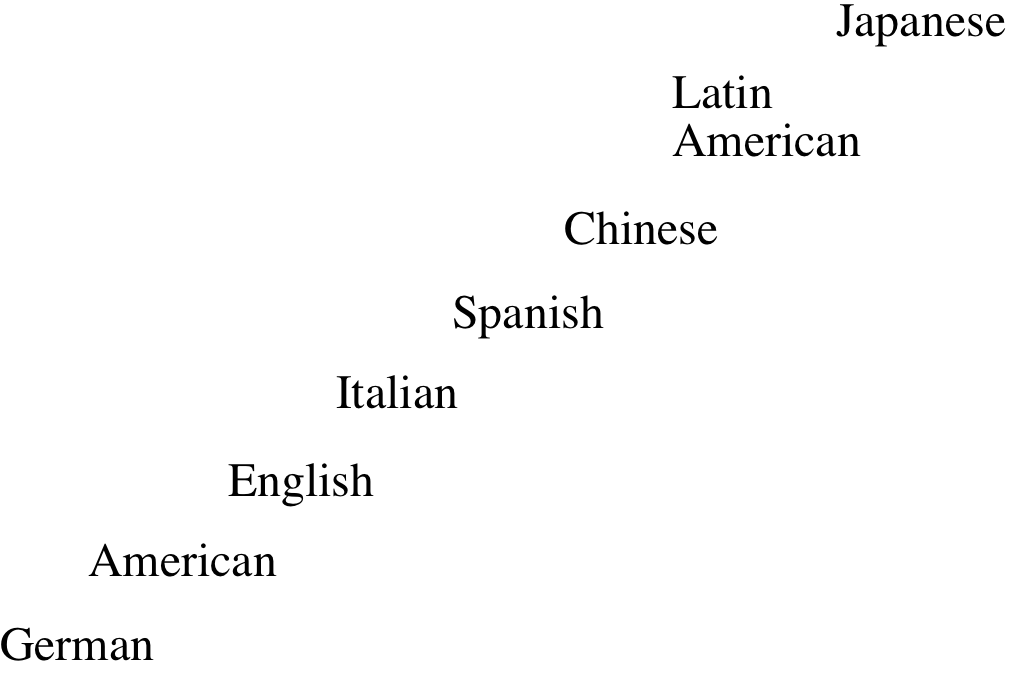 MANAGING GROUP PROCESS
Cultural Factors
When you plan a session, it is important to analyse the cultural values that play a part as well. A useful distinction for understanding cultural values related to communication is the concept of low context vs. high context  communication.*
High Context (indirect)

Message is subtle and often indirectly stated.
Heavy emphasis is given to nonverbals and context of message.
Indirectness is tolerated and often used.
Stress is placed on harmony and social relationships — face saving is important.
Emotional quality is more important than the meaning of particular words.
Low Context (direct)

Message is explicit.
Meaning is amplified through extended talk and writing.
Indirectness is viewed as a waste of time and sometimes with suspicion as dishonest.
Stress is placed on argument and persuasion, rather than harmony.
Distinction is made between the position taken and the individual self.
* E. T. Hall
MANAGING GROUP PROCESS
Cultural Factors
An important consideration when you plan a learning session is to look at the learning outputs and the learners seeking to achieve them. The learners' culture, to a great degree, will determine their expectations about, and behaviour in, the session.  By culture we mean not only the learners’ national culture but also differences based on their company, profession, age group, gender, etc.

An effective facilitator will keep in mind these differences and plan a session that allows learners to work in ways that are comfortable and appropriate for them.  Here are several factors to keep in mind:
DELIVERY
Handling Resistance
According to Peter Block, a noted organisational psychologist, resistance is a predictable, natural, and necessary part of dealing with problems and organizational change. Don’t take it personally! Your challenge, as a facilitator, is to help learners express the resistance directly. Resistance can take many forms:
1. Give me more detail
2. Flood you with detail
3. Timing is not right
4. Impracticality
5. “I’m not surprised.”
6. Attack
7. Confusion
8. Silence
9. Intellectualizing
10. Moralizing
11. Compliance
12. Questions the methodology
13. Flight into health
What are some nonverbal signs of resistance?
67
DELIVERY
Handling Resistance
Block suggests several steps for handling resistance:
Step 1: Pick up the clues
Notice non-verbal reactions of the other person.
Listen to yourself. Often your own nonverbal reactions or feelings will reflect those of the other person.
Notice repetitions and negative language. 
	“You have to understand …”
	“Let me explain something to you …”
Step 2: Name the resistance
•	Use neutral language; encourage the other person to make a more direct statement about what he/she is experiencing.
Step 3: Be quiet and let the other respond
Don’t take it personally.
Listen. Use empathy to acknowledge the other’s feelings. He/She will be more willing to listen to you if he/she feels listened to.
Step 4: Restate the other’s concern in a positive, or more
             productive, way.
Step 5: Respond to the other’s concern
68
DELIVERY
Handling Resistance
Exercise
After naming the resistance and listening actively to the participant, it is often a good idea to restate the concern in more positive language. In each of the following situations, write a restatement of what the other person says. How can you convey the same meaning in a more positive, productive way?
69
DELIVERY
Handling “Difficult” Learners
Training expert John Townsend offers the following suggestions for getting the “challenging participants” back on track:
70
DELIVERY
Handling “Difficult” Learners
71
DELIVERY
Process TechniquesBulleted List
When		To gain more information about a topic

		 	To identify reasons or examples
		
		 	To understand the value or benefits of a topic 			or issue

How	1. 	State the reason behind the question you are 			about to ask.

		2.	Ask an open-ended question. Wait.

		3.	Restate and post responses on a flipchart or 			white board.

		4.	Summarize responses and relate them back to 			the reason you asked the question.
72
DELIVERY
Using the Flipchart
A flipchart is an essential tool for facilitators. Flipcharts allow important data to be displayed and serve as a portable record of the group’s decisions. Here are some points to keep in mind:

	Clarify the response you get from a group before you post it 	on the flipchart. Use follow-up questions to expand and focus an 	unclear answer.
Example  	A  definition of the term “vision”

Facilitator:	In a moment we will work on creating a vision for our 	team. What comes to mind when you hear the word 	“vision”?
Ali (learner):	The future
Facilitator: 	Say some more about what you mean …
Ali: 	Something you are trying to achieve …
Facilitator:	You mean like a “future goal”?
Ali:	Yes. (Facilitator posts “Future Goal” on flip chart.)
Facilitator: 	What else?
Sarah:	It motivates you and inspires you.
Facilitator: 	Great point. (Facilitator writes “Inspiring” on flip chart.)
Facilitator: 	What are some other characteristics?
 	Restate complicated ideas and check with group to make sure the 		summary is correct.

 	Post a response using the group member’s own words when possible.

 	Confirm with group that what you have written is correct.

 	Keep all information visible and available to the group. Place the 		flipchart pages around the room.

 	Print responses in neat, clear letters that are visible to the entire group.
73
DELIVERY
Process TechniquesBalanced Assessment
When		To evaluate actions taken in the past

		 	To decide on which of two (or more) actions to 			take
		
		 	To encourage a group to understand several 			points of view before deciding

		 	To persuade a group of the value of a certain 			action


How	1.	Ask: “What are the advantages of the idea, 			course of action, etc.?”

		2.	Ask: “What are the disadvantages of the idea, 			course of action, etc.?”

		3.	Post responses on flipchart labeled (+) and (-)

		
Notes	 	This technique is good for giving feedback 			because it requires feedback to be specific and 			balanced.

		 	Also, it is often useful when a group focuses on 			the negative aspects of an issue or action. The 			facilitator can begin by listing the negatives and 			then ask the group, “What are the advantages?” 			Thus, the group is led to examine both sides of 			an issue.
74
DELIVERY
Conducting a Learning Activity
Transitions Whenever you begin a new activity, your learners wonder, “How does this relate to what we just did?” And usually, “What value will this exercise have for me?” This second question is particularly important when you are using an experiential activity where its applicability is not immediately apparent. To motivate learners and free up their mind, answer these questions before you begin:
Need. Mention a concern or issue that they face.
Benefit. Explain the benefit of the upcoming activity and how it will help them address the need.
What it is. Give the name of the activity and explain how it relates to the rest of the content.
How it works. Explain the steps for completing the exercise. 
By using this sequence you convince the learners of the need for, and benefit of, an activity before explaining what it is. Contrast these two transitions for a module on delegation for a supervisory skills workshop:
Recommended
Need. “Many times you’re faced with delegating a task and you need to figure out who to assign it to.”
Benefit. “In this next exercise, you will learn criteria for selecting the right person for the task. You can use delegation as a way to develop and motivate people.”
What it is. “This exercise is a role play. It builds on the communication skills we just practiced.”
How it works. “First, you will read a scenario, then you will prepare the role, etc.”
Not Recommended
“The next module is a role play on delegation. First, you will read a scenario, then you will prepare your role, etc.
75
DELIVERY
Facilitating a Discussion
Plan
How will you introduce the activity? (see p. 75)
Conduct
What questions will you ask? What will be important to keep in mind? How will you record the information elicited?
76
DELIVERY
Facilitating a Discussion
Feedback
What feedback did you receive about yourself as a facilitator?  What did you do well? What might help you do this activity more effectively in the future?
77
DELIVERY
Debriefing a Learning Activity
There are many kinds of learning activities, with different aims and procedures. However, there are several general principles for making the activity meaningful and increasing its impact.
1.	Start with the learners with most at stake (often, the ones practicing 	the skills.) Ask: “What went well? What could you have done 	differently? What might you do differently next time?”
2. 	Get feedback from the “receivers” of the practice. Ask: “What stood 	out for you? What was most effective? How could this have been 	even more effective?”
3.	Ask other participants for their feedback.
4. Synthesize the comments by asking the group to summarize what they 	have learned. Ask them to link their learning back to the work 	situation. You can do this by asking: “What are some points to 	remember for the future?” OR “What will be most important for you 	to follow up on?” 
5. Post the participants comments on a flip chart. This is a good way to 	“focus” the learning for later recall.
78
DELIVERY
Energizers
As a facilitator, it is important to monitor the energy in the room. Low energy often means low learning — and low productivity. So a brief energizer often helps participants “recharge their batteries” and increases their attention to the learning content. Here are some popular energizers:

Write your name. Ask participants to stand. Then, ask them to: 
1. Write their name in the air using their preferred hand
2. Do the same using their left hand; then, right foot, left foot, hips 	and waist.

Ball Toss. This is a review and wake-up exercise when covering material that requires heavy concentration. Have everyone stand up and form a circle. Toss a ball or bean bag to a person and have tell what they thought was the most important learning concept was. They then toss the ball to someone and that person explains what they thought was the most important concept. Continue the exercise until everyone has caught the ball at least once and explained an important concept of the material just covered.

Process Ball. This is similar to the above exercise, but each person tells one step of a process or concept when the ball is tossed to them. The instructor or learner, in turn, writes it on a chalkboard or flip chart.

Stop/Start. Ask the group to walk around the room and shake off any tiredness they may feel. Ask them to stop, when you say “Stop” and then start when you say “Start.”

Then, introduce a new element, ask them to jump when you say, “Jump.” Ask them to clap when you say “Clap.” Practice these commands in different orders as the group moves around.

Next, explain that the commands have been reversed: Stop means Start; Start means Stop; Clap mean Jump; Jump means Clap. Practice these commands for a few minutes. Then, form a large circle and ask for the group’s reactions.
79
DELIVERY
Closing a Training Session
In the Close of a workshop, your main task is to set participants up to  apply what they have learned in the “real world.”  You also want to encourage them to take responsibility for their ongoing development of the knowledge and skills that they have gained. Here are some ways to make the learning “stick”:

Summary. Provide a summary of the workshop. You can do this by reviewing the purpose of the workshop and the agenda that has been followed. You can also ask the participants to review the learning by posting blank flipcharts with titles of the workshop modules and asking participants to post key points for each module.

Self Reflection. Encourage participants to do a self assessment of their learning. For example, they can complete a balanced assessment worksheet on their strengths and areas for development. Or, they can have a conversation on their learning with the other participants at their table. 

Action Plan. After participants complete the self reflection, ask them to write down learning goals and ways they can work on them. Encourage them to write down specific time frames for their goals and opportunities to practice them.

Barriers. In cases where participants may face resistance, they can identify the internal and external barriers that may keep them from applying their learning. Then, encourage them to list ways to overcome these barriers.

Support. Elicit and explain ways to support their learning. Provide a reading list for independent learners who like to follow up on personal areas of interest. Explain any ways that the organisation will follow up by providing follow-up sessions, coaching and other learning activities. 
Continued on  next page …
80
DELIVERY
Closing a Training Session
Support. (continued) It may also be a good idea to involve the participants’ supervisors in some way. For example, an email could be sent to supervisors explaining the objectives of the workshop and suggesting ways to give participants feedback on their development. Or, participants could be encouraged to explain their action plan to their supervisor.

Role Models. Participants can identify a person in their work environment who possesses the knowledge and skills that they are trying to develop. They can learn by observing this person and, if appropriate, by talking with him/her about them.

Community. Encourage the participants to connect with fellow participants after the workshop. For example, they might decide to organise brown-bag lunches to discuss their ongoing application of the skills. Or, they could identify a learning partner for peer coaching and discussion.

Reflective Learning. Explain that most professional learning happens on the job itself after a workshop. To continue to develop their skills, it is important for participants to conduct after action reviews on their use of the new skills. They can do this by reflecting on their performance and the results achieved by asking: “What went well? What could have been better? What will I do differently next time?”
81
ACTION PLANNING
Action Planning
As a result of your participation in this workshop, you now have greater awareness of yourself as a facilitator. You have identified your strengths and areas for development. Make a list of both. Then, write down the techniques you intend to practice in order to continue your development of these skills.

Strengths









Areas for Development









Techniques to Practice








82
ACTION PLANNING
Further Reading
Bolton, Robert. People Skills. New York, Simon & Schuster, 1986.

Brookfield, Stephen and Preskill, Stephen. Discussion as a Way of Teaching, San Francisco: Jossey-Bass, 2005

Higgins, James M., 101 Creative Problem Solving Techniques, Winter Park, FL: New Management Publishing Company, Inc., 1994.

Kayser, Thomas. Mining Group Gold, 2nd edition, New York: McGraw-Hill, 2010.

Knowles, Malcolm. Adult Learner, Sixth Edition: The Definitive Classic in Adult Education and Human Resource Development, 2005.

Piskurich, George. Rapid Instructional Design: Learning ID Fast and Right, 2015.

Schwarz, Roger. The Skilled Facilitator. San Francisco: Jossey-Bass, 2002.

Silberman, Mel. Active Training: A Handbook of Techniques, Designs, Case Examples, and Tips. San Francisco: Jossey-Bass, 2006.

Townsend, John. Trainer’s Pocketbook. Management Pocketbooks, 2003.

www.astd.org (American Society for Training & Development)

www.iaf-world.org (International Association of Facilitators)
83